UNIVERSIDAD NACIONAL DE CHIMBORAZO
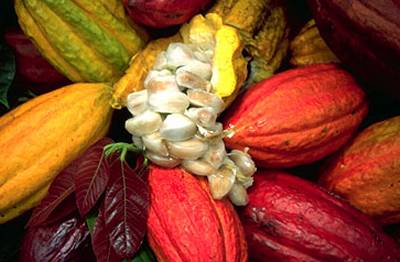 MODELOS Y SISTEMAS DE PRODUCCIÓN AGROINDUSTRIAL
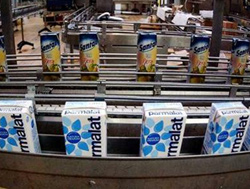 OBJETIVOS
1. Analiza los conceptos de modelos y sistemas de producción agroindustrial.

2. Identifica distintos modelos y sistemas de producción agroindustrial.
MODELOS DE PRODUCCIÓN AGROINDUSTRIAL
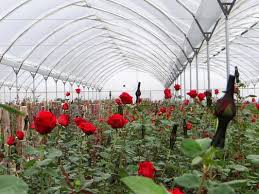 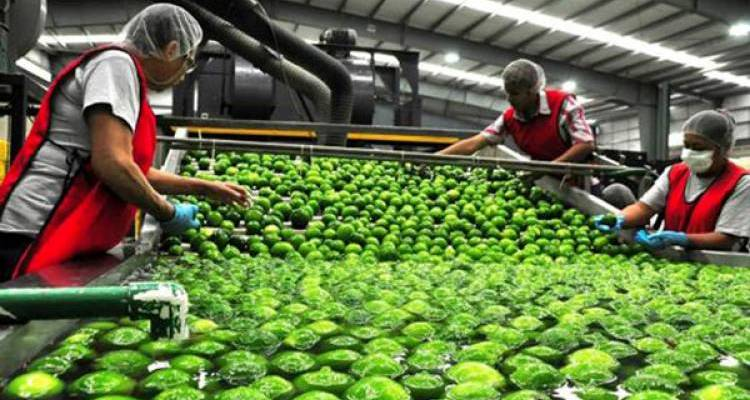 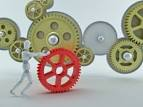 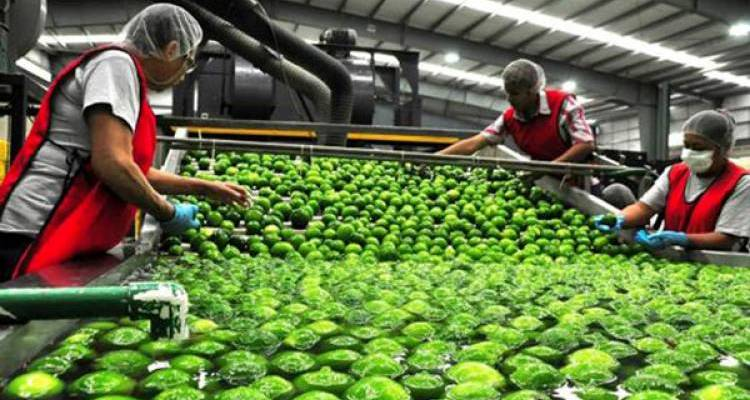 MODELOS DE PRODUCCIÓN AGROINDUSTRIAL
MODELOS DE PRODUCCIÓN AGROINDUSTRIAL
SECTOR DE PRODUCCIÓN:
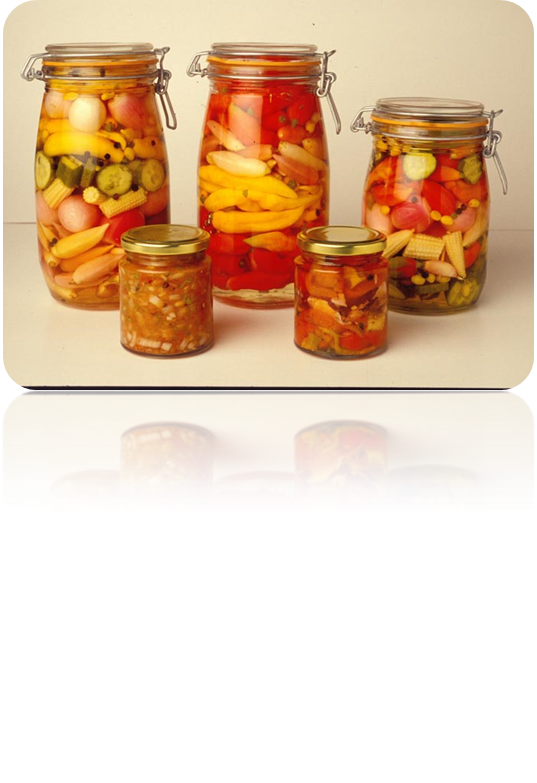 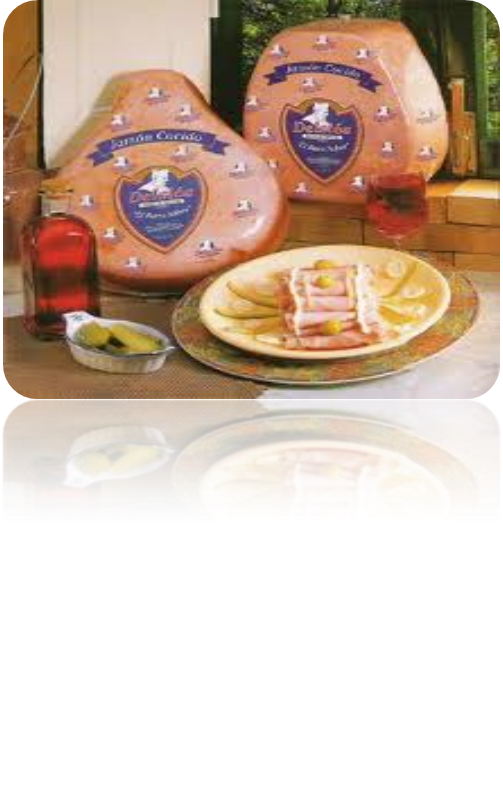 MODELOS DE PRODUCCIÓN AGROINDUSTRIAL
APORTE ECONÓMICO:

En el Código de la Producción Ecuatoriana, La Micro, Pequeña y Mediana empresa es toda persona natural o jurídica que, como una unidad productiva, ejerce una actividad de producción, comercio y/o servicios, y que cumple con el número de trabajadores y valor bruto de las ventas anuales
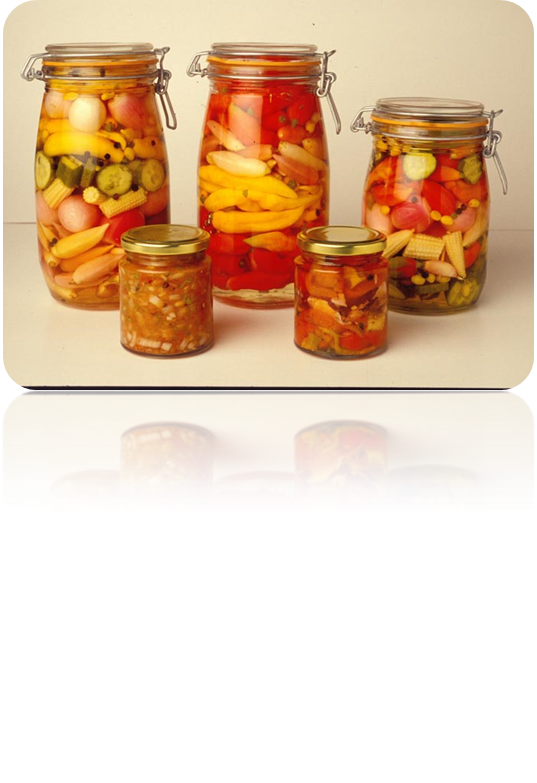 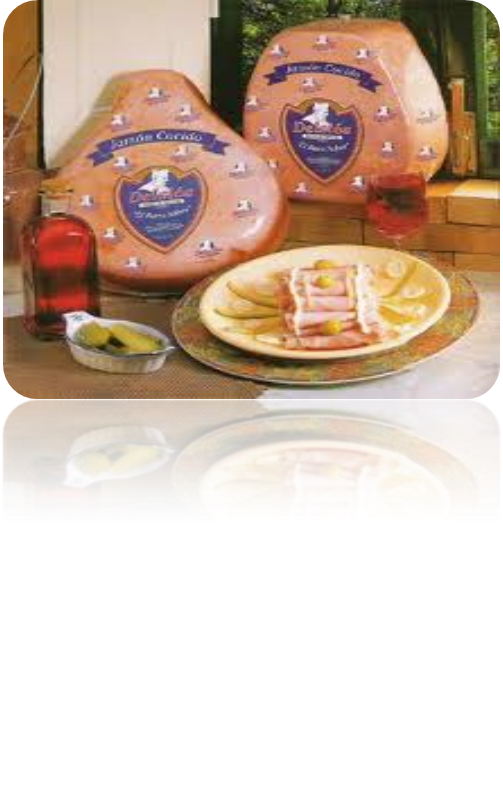 MODELOS DE PRODUCCIÓN AGROINDUSTRIAL
APORTE ECONÓMICO:

Microempresas: Emplean hasta 10 trabajadores, y su capital fijo (descontado edificios y terrenos) puede ir hasta 20 mil dólares.

Talleres artesanales: Se caracterizan por tener una labor manual, con no más de 20 operarios y un capital fijo de 27 mil dólares.

Pequeña Industria: Puede tener hasta 50 obreros y el capital fijo máximo de 100 mil dólares.
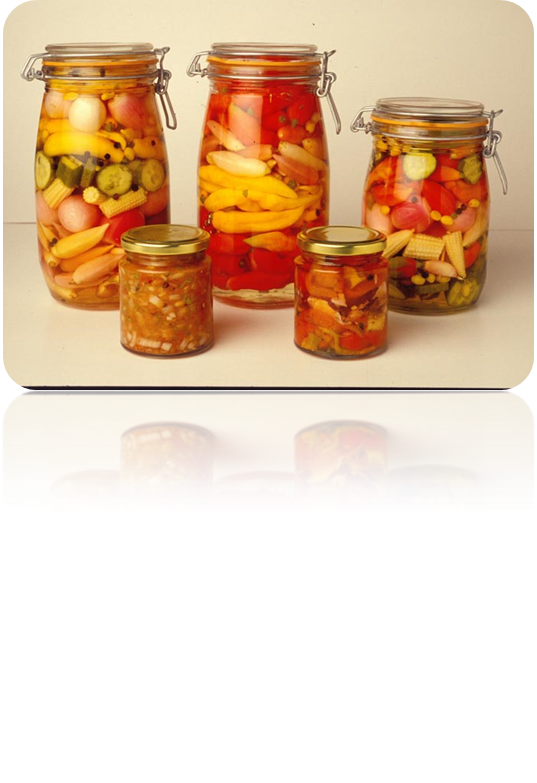 MODELOS DE PRODUCCIÓN AGROINDUSTRIAL
APORTE ECONÓMICO:


Mediana Industria: Alberga de 50 a 99 obreros, y el capital fijo no debe sobrepasar de 120 mil dólares.

Grandes Empresas: Son aquellas que tienen más de 100 trabajadores y 120mil dólares en activos fijos
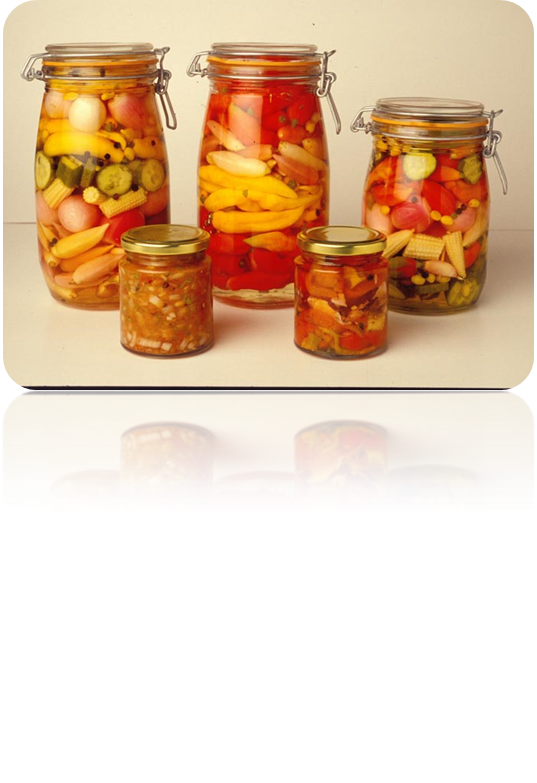 MODELOS DE PRODUCCIÓN AGROINDUSTRIAL
PROCESO DE PRODUCCIÓN:
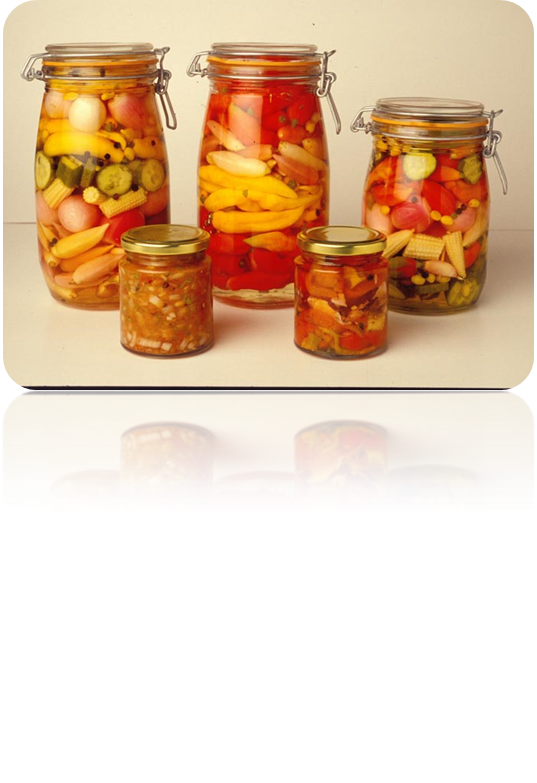 MODELOS DE PRODUCCIÓN AGROINDUSTRIAL
NECESIDADES EN LOS MODELOS DE PRODUCIÓN:

Todos los modelos de producción requiere en mayor o menor grado:
Servicios de crédito, 
Asistencia técnica, 
Capacitación, 
Comercialización, 
Investigación y desarrollo de nuevos productos
MODELOS DE PRODUCCIÓN AGROINDUSTRIAL
TAREA:

Investigar los productos y subproductos  que se pueden elaborar según la clasificación vista en “Sector de producción”

Sistema de producción:
Serie de elementos organizados relacionados y que interactúan entre ellos; las materia primas y la información que interviene  en el proceso sea transformada y llegue a ser un producto o servicio terminado.



Fecha de entrega: martes 1 de mayo